HW8b2_tb
HW8b2_dp
HW8b2_cu
Ready = 0
cw(3:0)
reset
2
reset
cw
Counter
clk
cw(1:0)
clk
initC
Ready_rise
Ready = 1
10
i
1023
10
sw’
sw
sw
incC
?
16
+
Done
BRAM
10
10
?
?
WR_ADDR RD_ADDR

DI            D0

WR_EN           RD_EN
WE
16
16
16
cw(2)
‘1’
cw(3)
Ready
cw
“11”
Register
Test Signals
16
Ready
Data_In
16
Data_Out
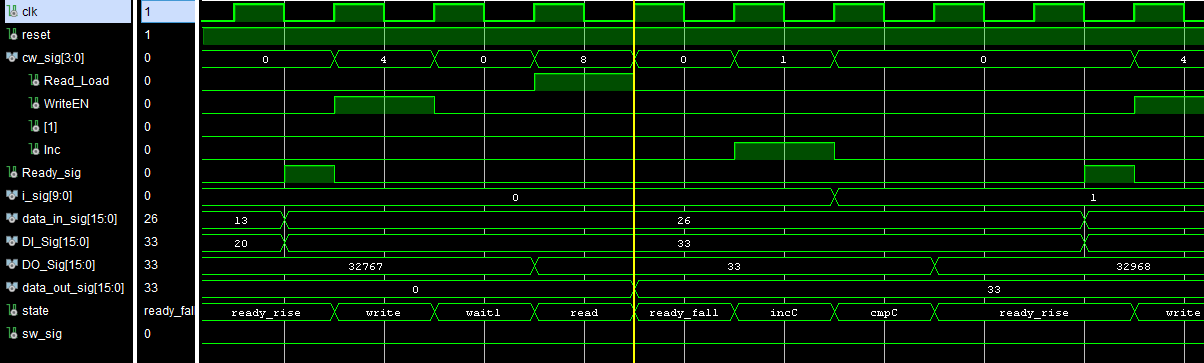